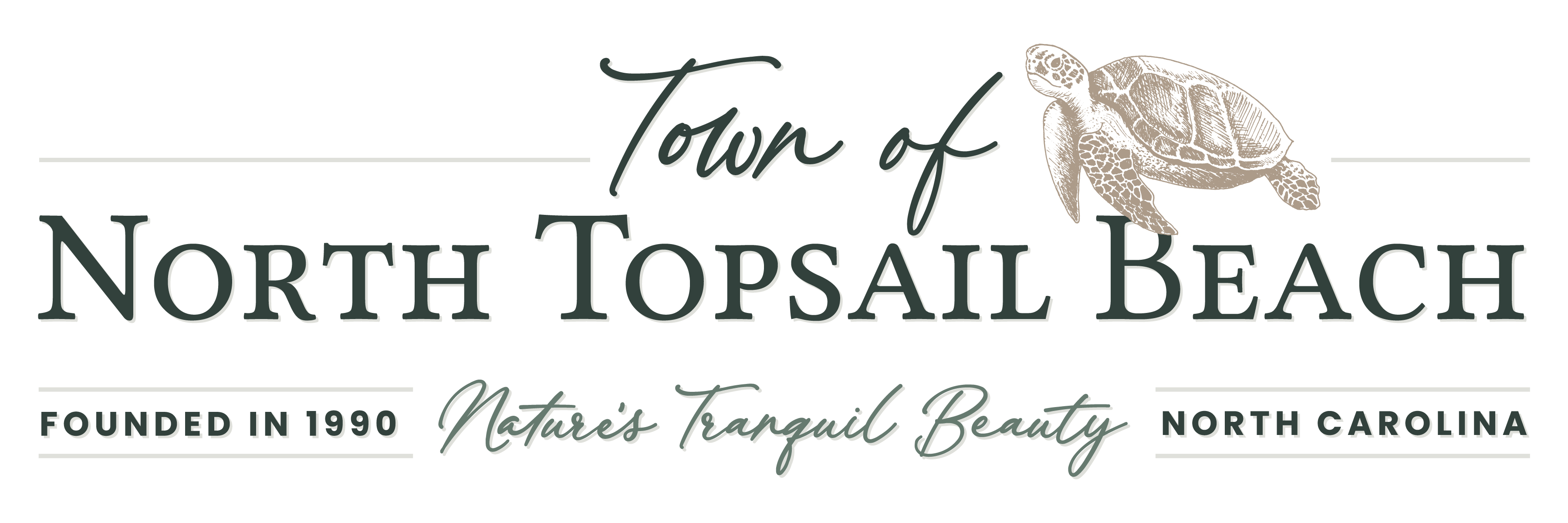 Budget workshop 2
Fiscal Year 2023 – 2024
Noteworthy changes
Updated Salary figures
Estimated 5% increase in insurance
Increased Health Reimbursement Account (HRA)
Added 2 floating holidays
Short Term Disability
American rescue plan
Signed into law in March 2021 and provided funding to all states, counties and municipalities across the country
NTB received $236,792.20 in two tranches
Expended $36,408.78 for board room technology
$200,383.42 remaining
Must be obligated by 12/31/2024
Must be spent by 12/31/2026
May NOT be spent on borrowing costs or debt service payments
Staff recommendation for use
General fund summary
Assuming current tax rate of $0.43 per hundred dollar valuation, with $0.26 assigned to the General Fund.
4
Capital assets within general fund
Public Works F450 Dump truck:
$64,000
Exterior of North end fire station:
$150,000
PUBLIC WORKS Enclosed trailer & MOWER: 
$18,100
One police DEPTARTMENT vehicle:
$35,000
one fire department vehicle: 
$55,000
Follow up items
Special Events

Pending MOU for Bike Lanes
Capital improvements fund summary
Assuming current tax rate of $0.43 per hundred dollar valuation, with $0.07 assigned to the CIF.
Capital assets
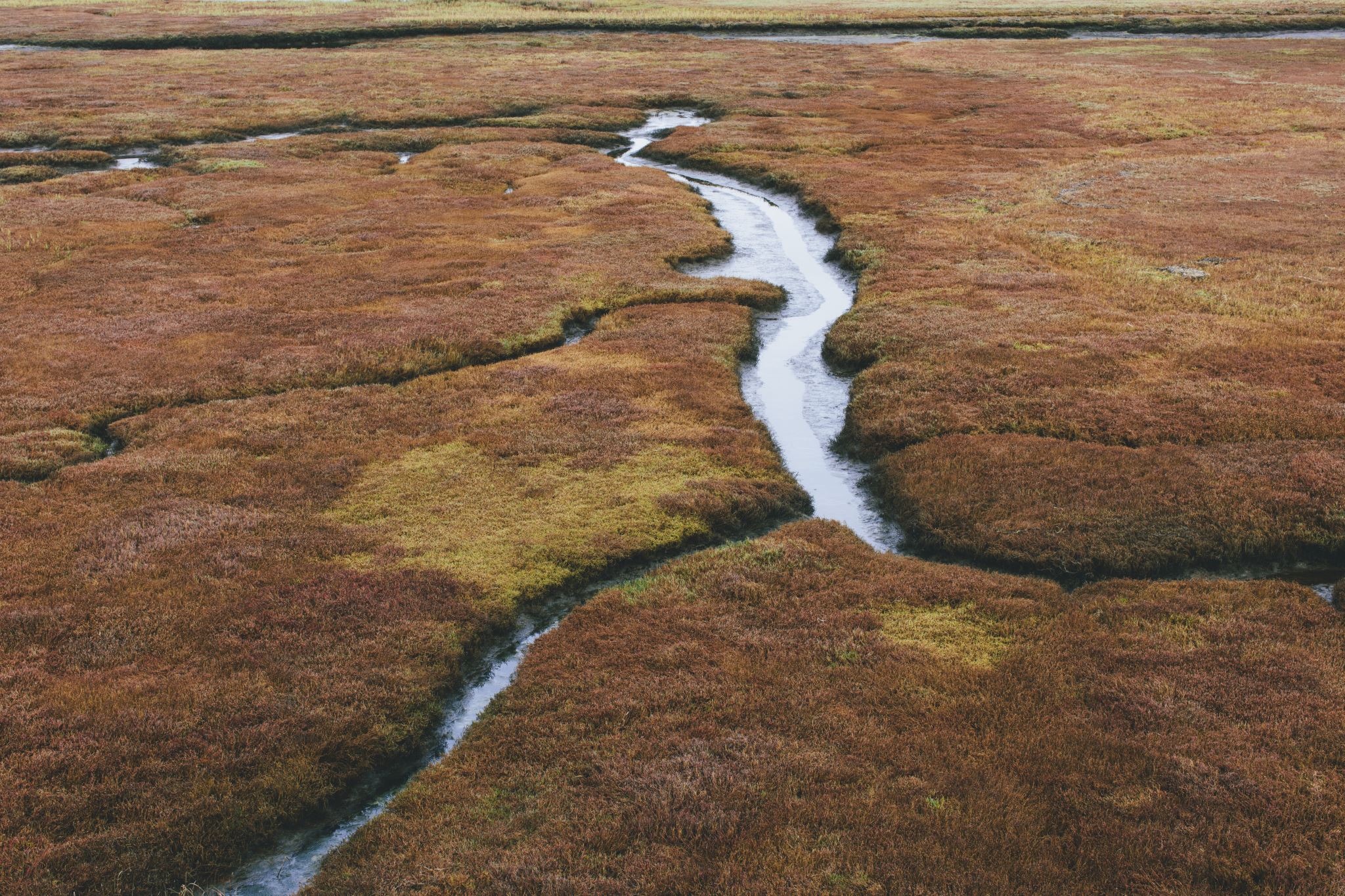 Cost & revenue analysisfy 23-24-fy 28-29
Shoreline protection fund summary
Assuming current tax rate of $0.43 per hundred dollar valuation, with $0.10 assigned to the Shoreline Protection Fund.
Budget Workshops
	Workshop 2, Part 2: April 20, 2023
	Workshop 3: May 10, 2023
Public Hearing on Budget
	May 10, 2023
Budget / Ordinance Adoption
	June 7, 2023
Budget calendar
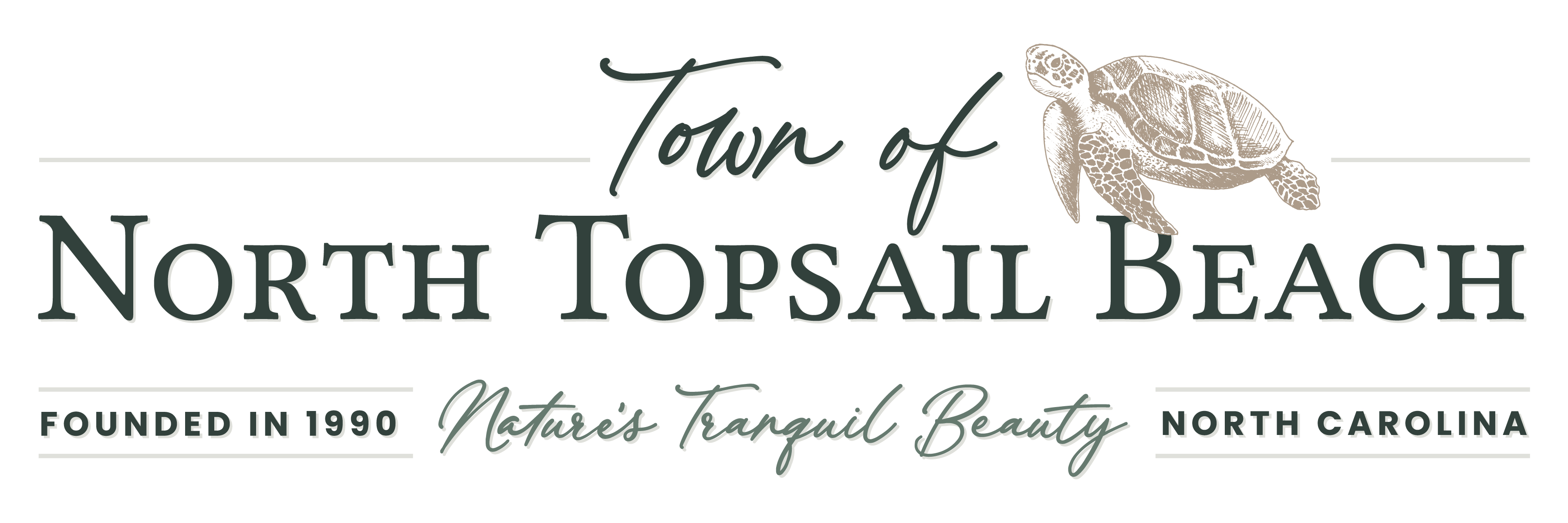 Thank you!